Различаем приставки с буквами о, а.
Повторяем.
Каллиграфическая минутка.
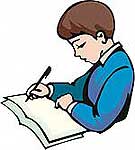 до на по про за о об над  со под обо подо от ото
Запомни гласные А, О в приставках
Учимся применять правило.
Графическое обозначение орфограммы.
Выделяем приставку, подчёркиваем безударную гласную в приставке.
       Например:
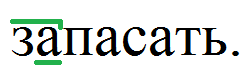 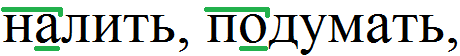 Работаем вместе.
Уч. с. 138 упр. 1.
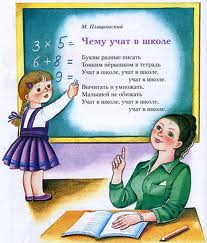 Потрудись сам.
Уч. с. 138 упр. 2.
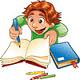 Проверь себя.
Забежал, поход, 
  проходить, дослушать,
  наварить, написать,
  дорасти, ожить.
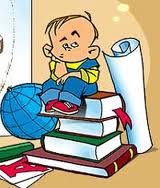 Физкультминутка.
Игра «Поймай приставку».
Поехать, поздно, покраска, полянка, полить, покатать, половик, почта, помирить, полотенце.
          




      с приставками                        без приставок
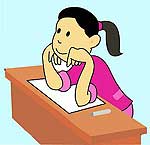 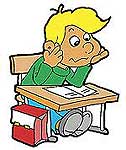 Проверь себя.
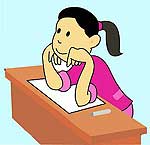 поехать
            покраска                       
               полить
            покатать        
          помирить
поздно
    полянка
    половик
    почта 
    полотенце
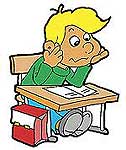 Игра «Кто больше?»
Самостоятельная работа.
Разгадай кроссворд.
Разгадай кроссворд.
Разгадай кроссворд.
Разгадай кроссворд.
Разгадай кроссворд.
Разгадай кроссворд.
Прочитай, подумай.
П…спешил,  з…мочил,
   З…смеялся, п…грустил.
   Что за правило не знал
   Тот, кто буквы пропускал?
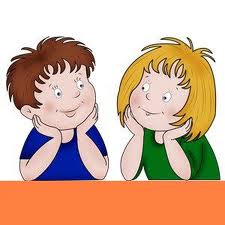 Домашнее задание.
Учебник с. 139 упр. 3.
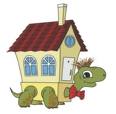 Спасибо за урок!
Вы отлично поработали! Молодцы!
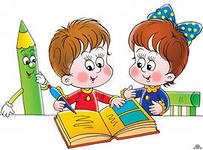